Key
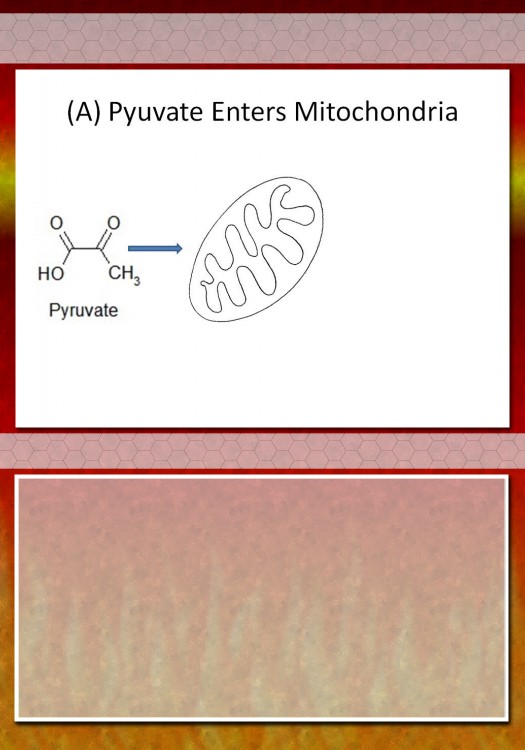 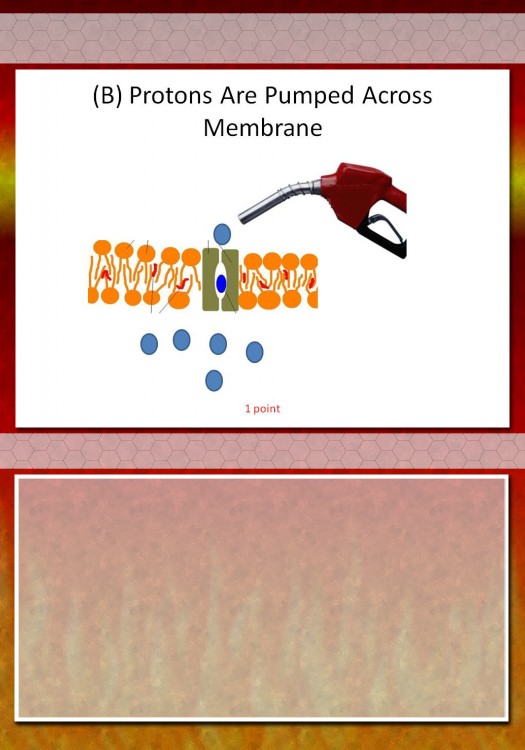 B
A
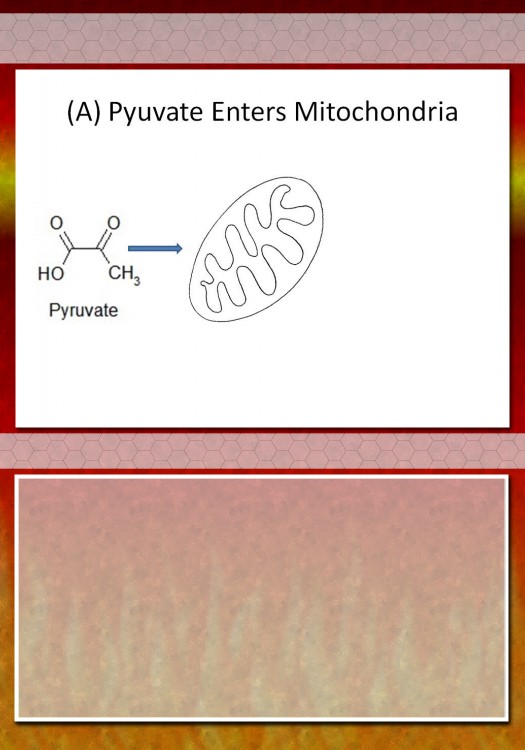 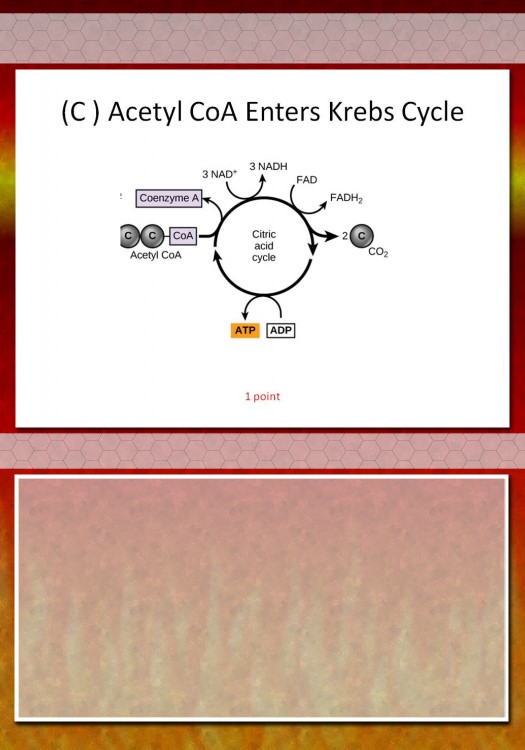 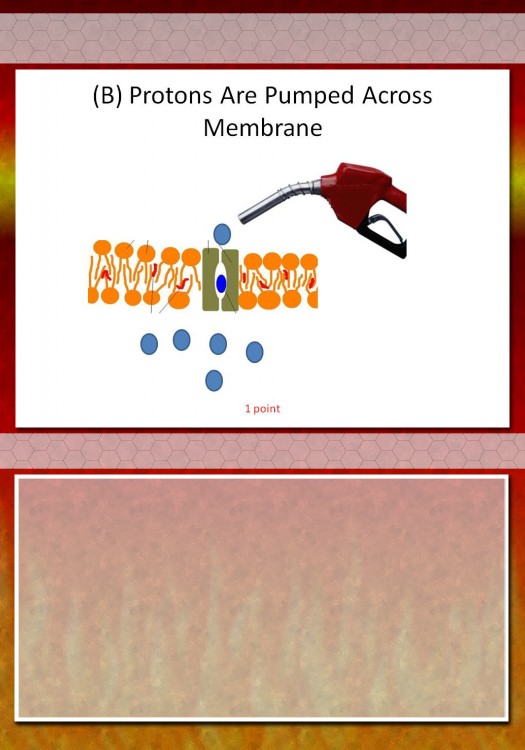 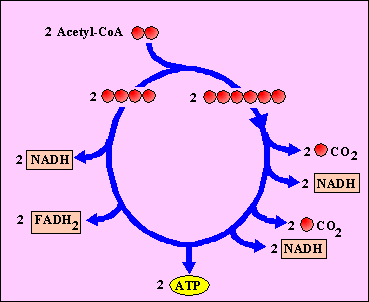 A                                                  C                                                        B
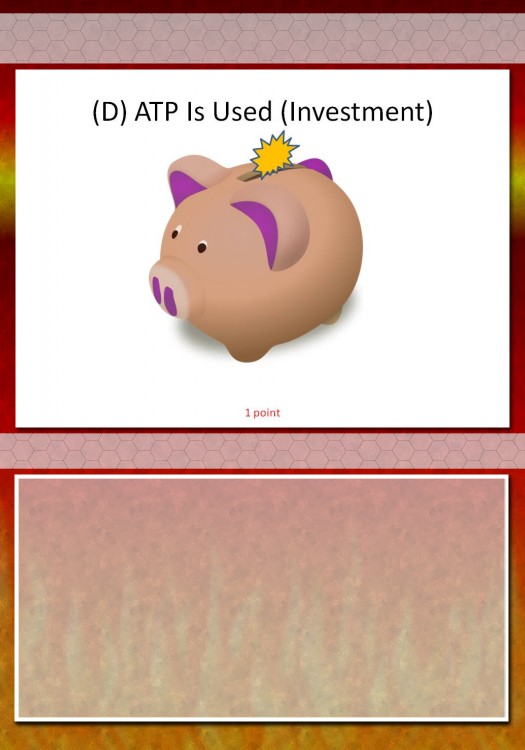 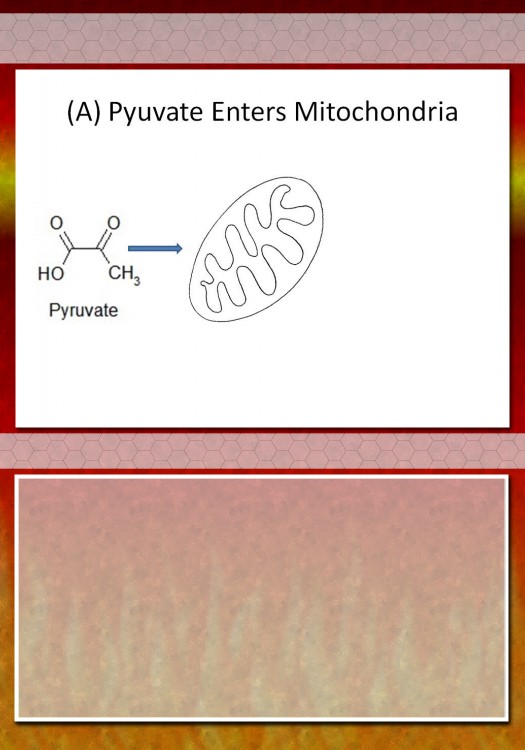 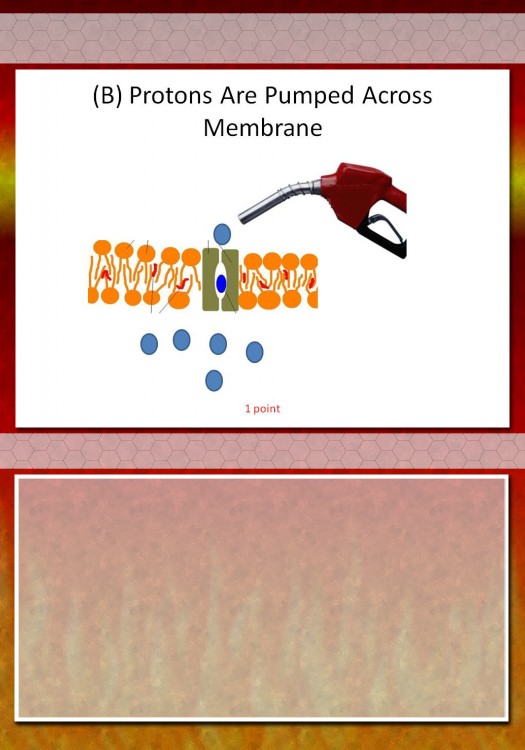 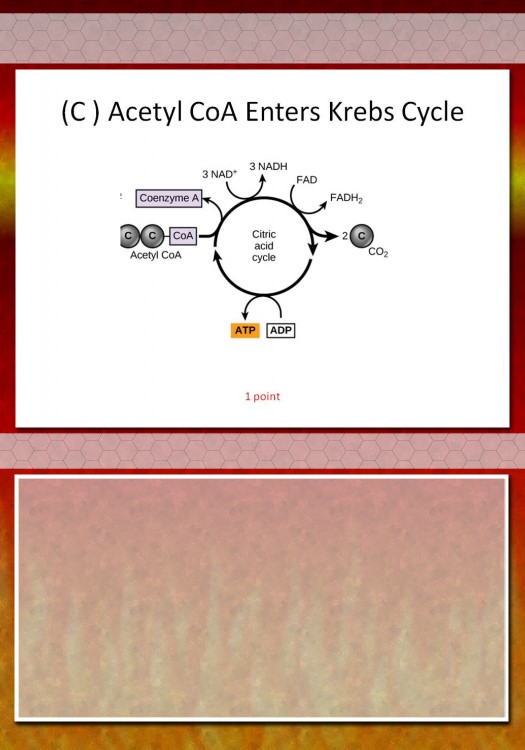 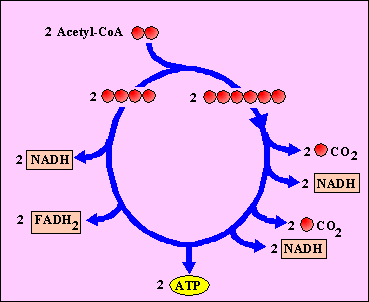 D                             A                               C                         B
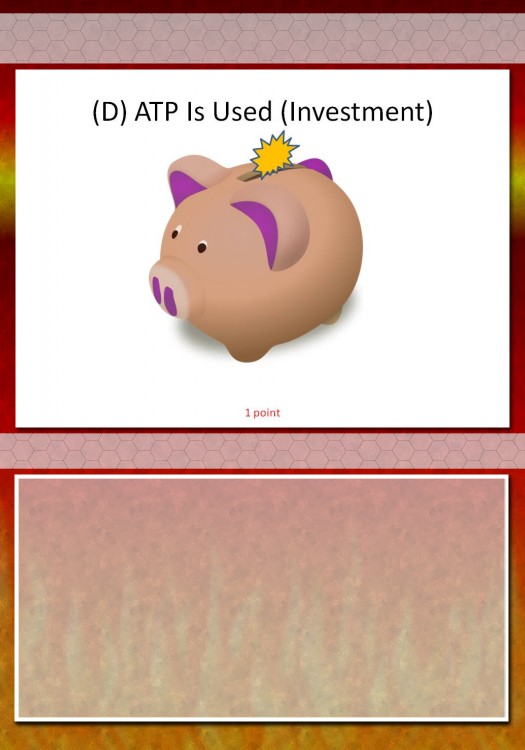 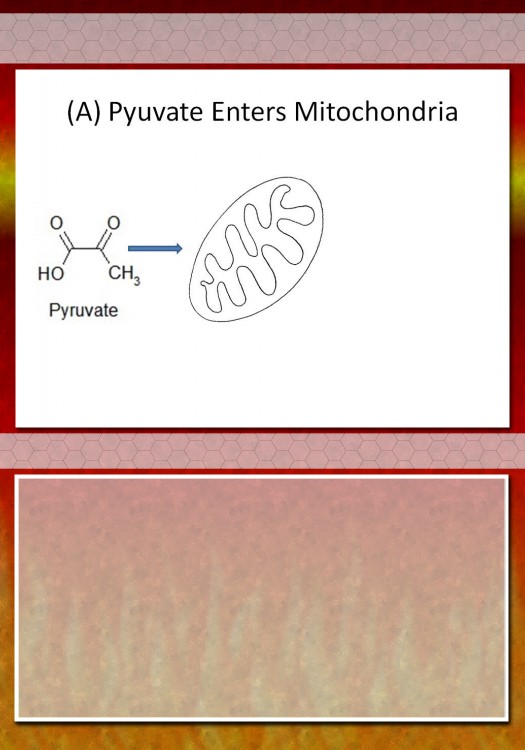 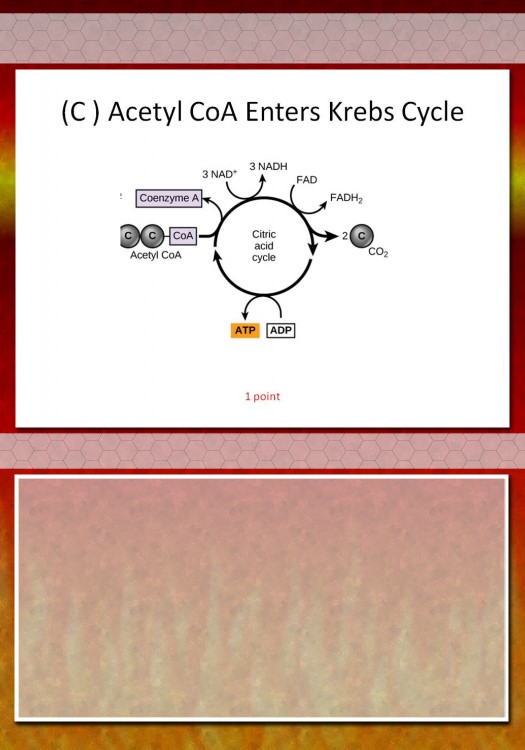 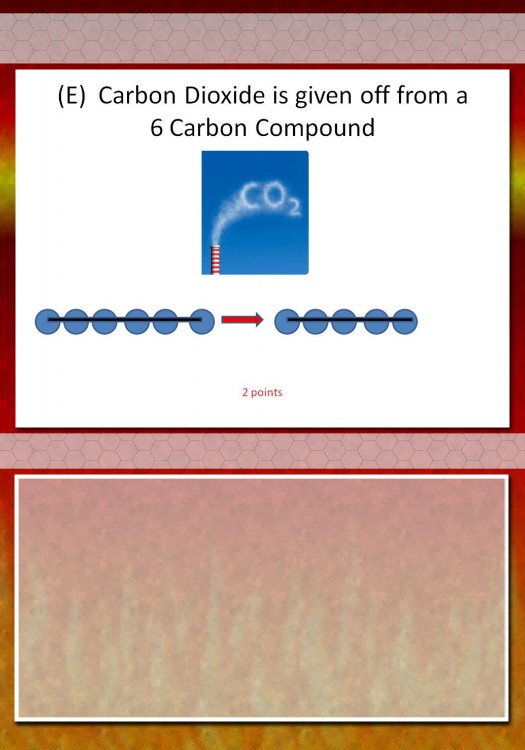 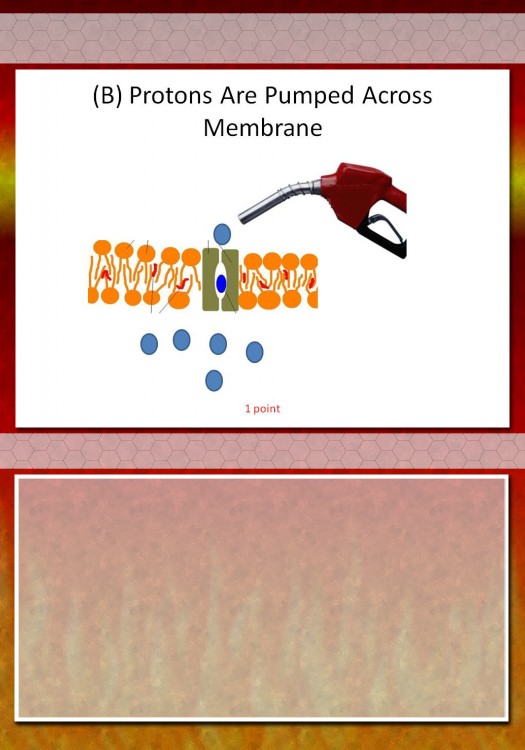 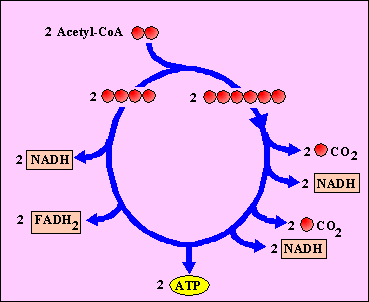 D                           A                               C                                  E                      B
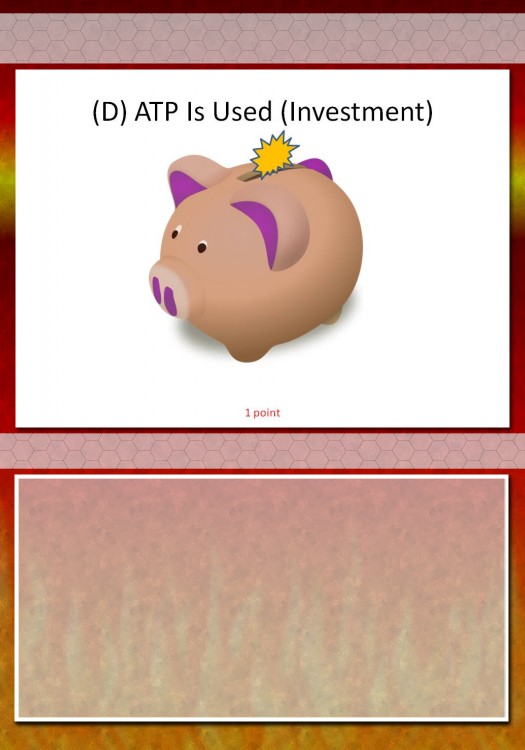 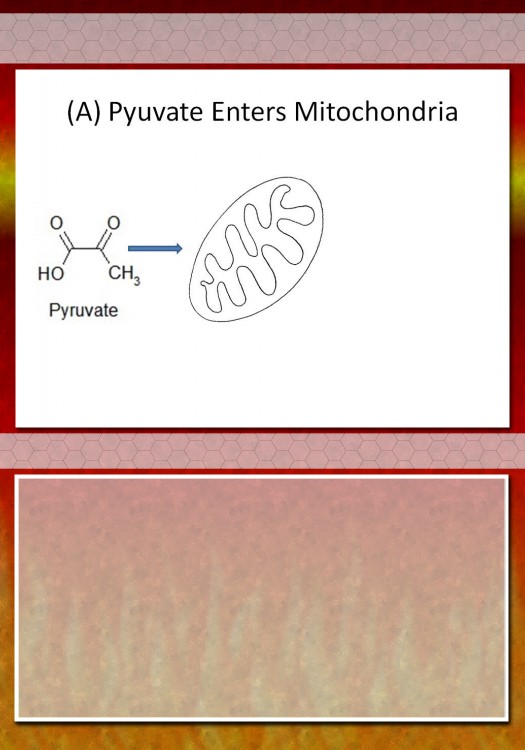 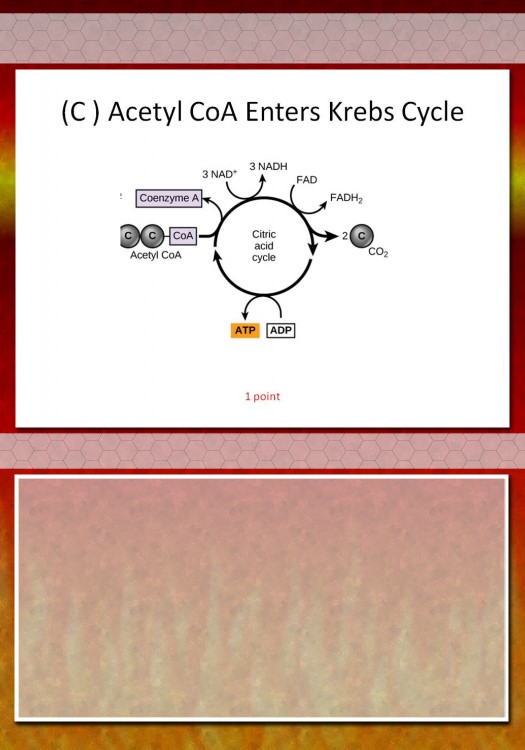 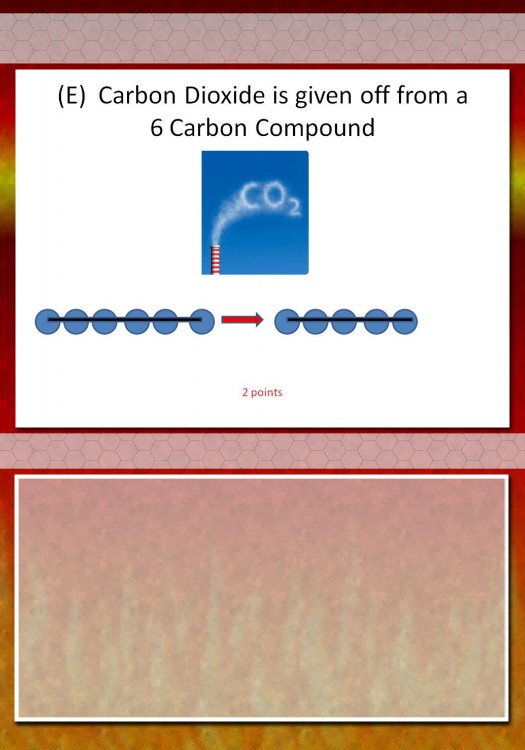 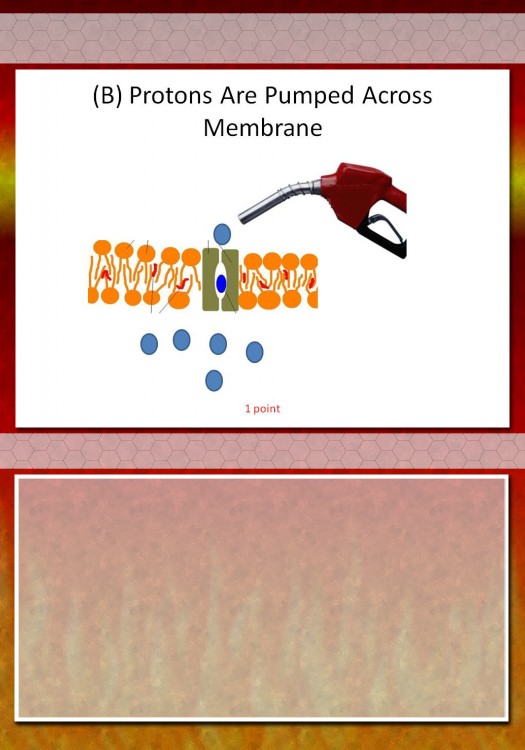 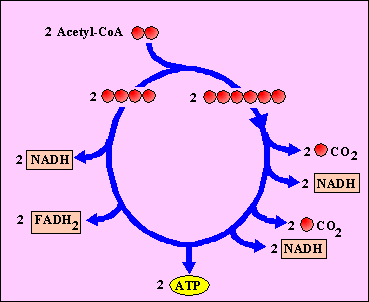 D                           A                               C                                  E                      B
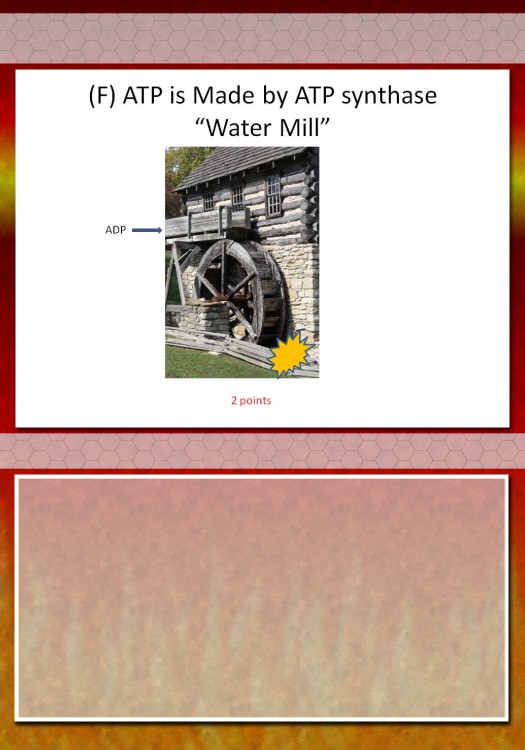 F
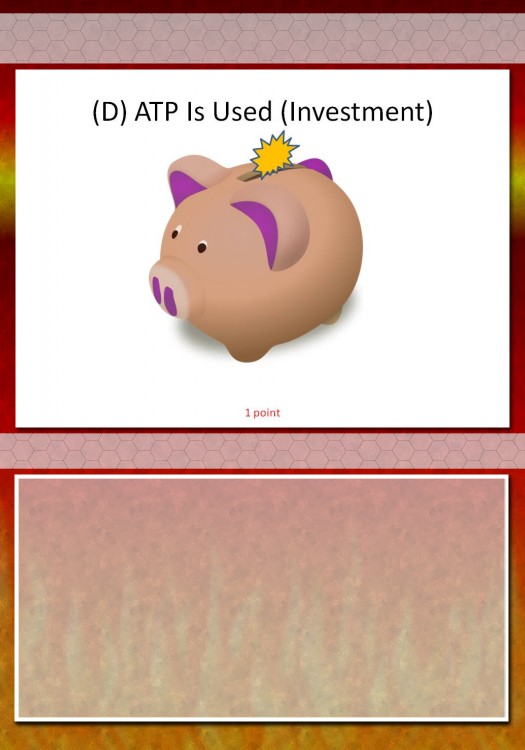 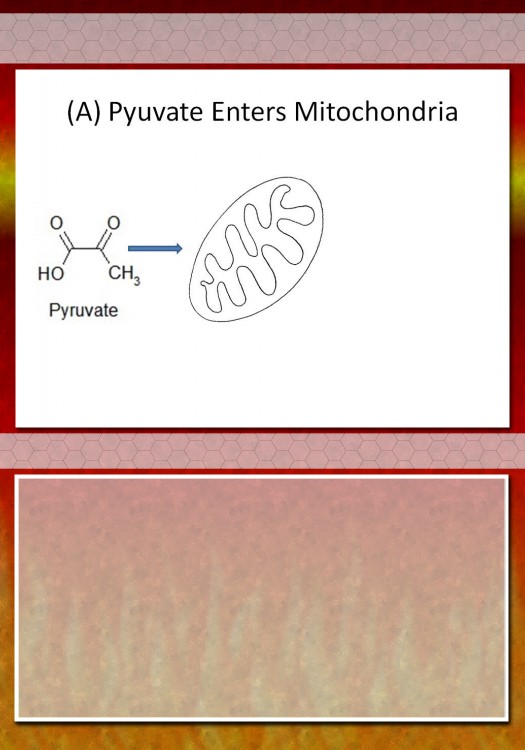 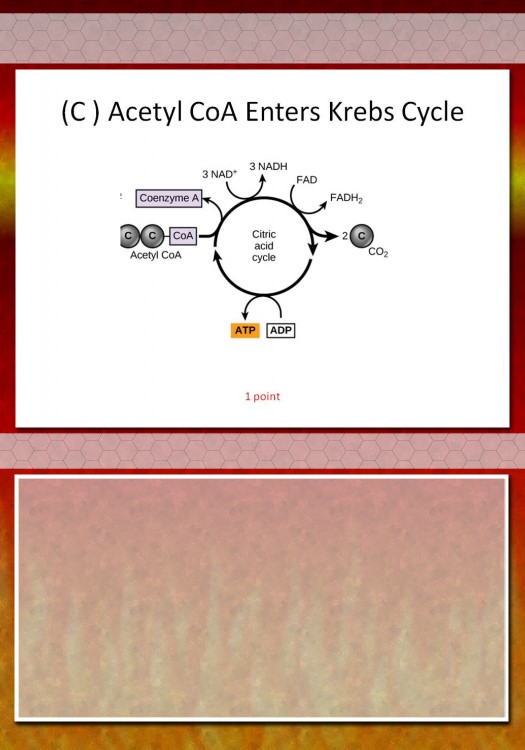 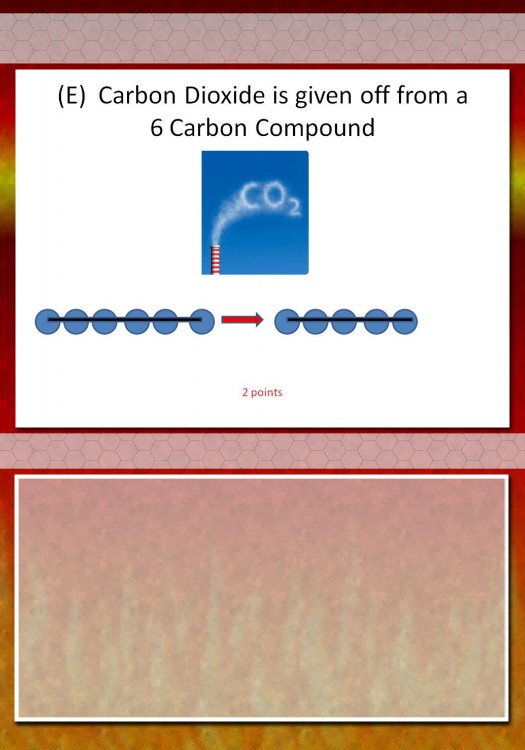 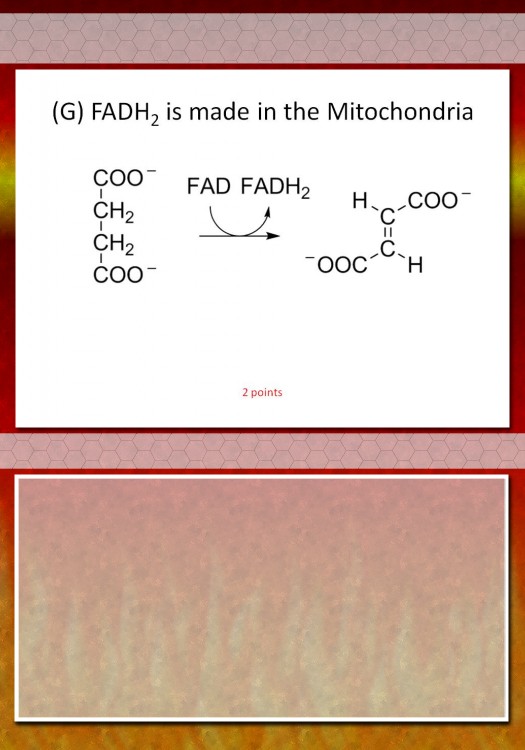 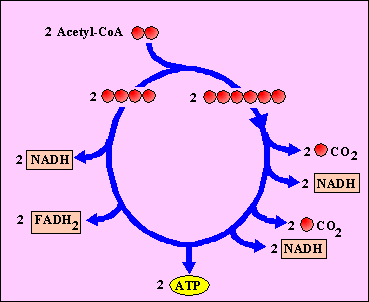 D                           A                               C                                  E                        G
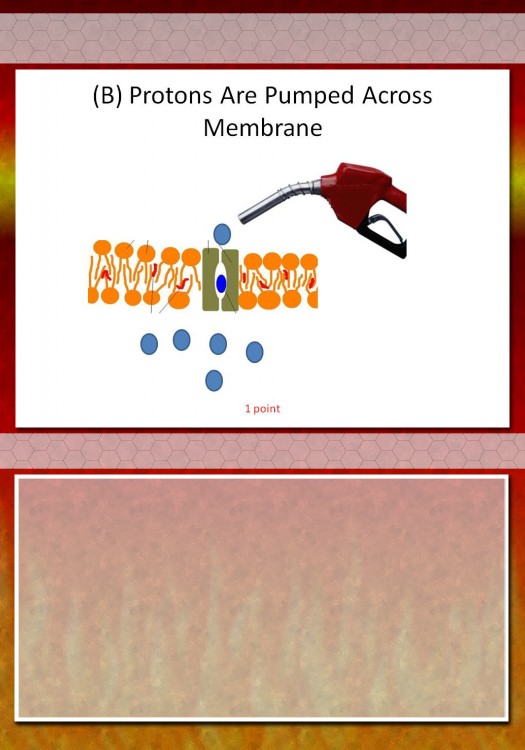 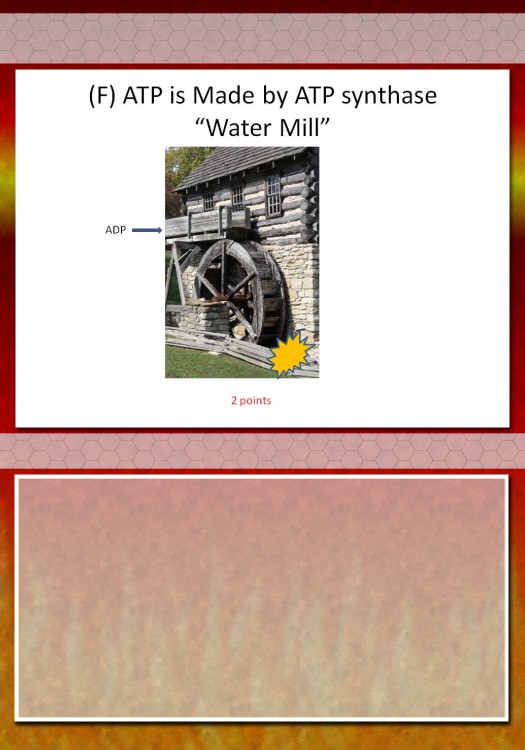 B                                      F
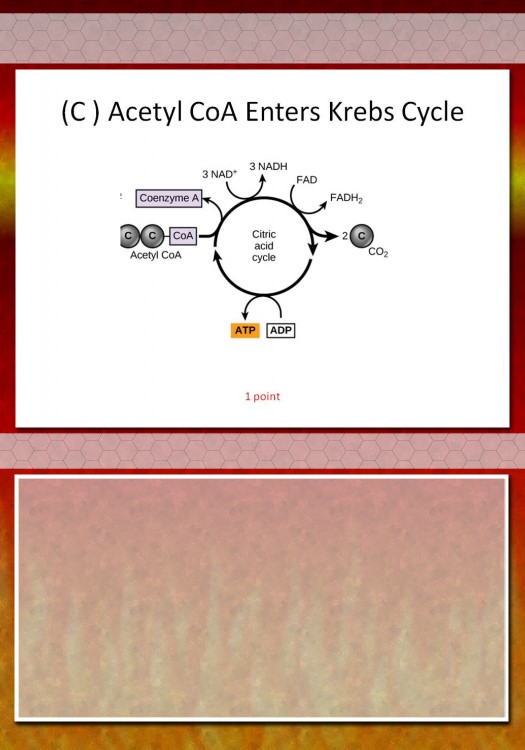 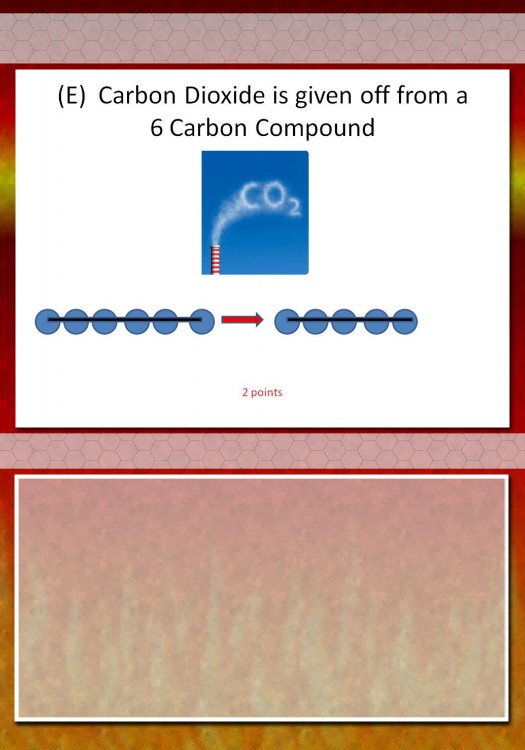 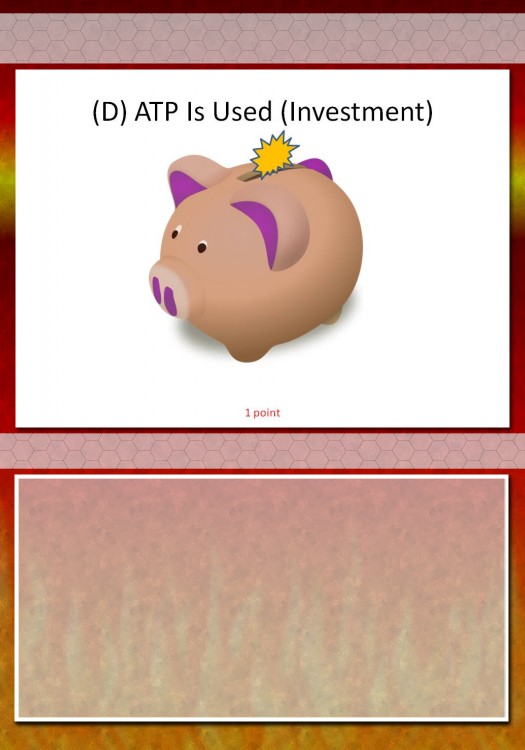 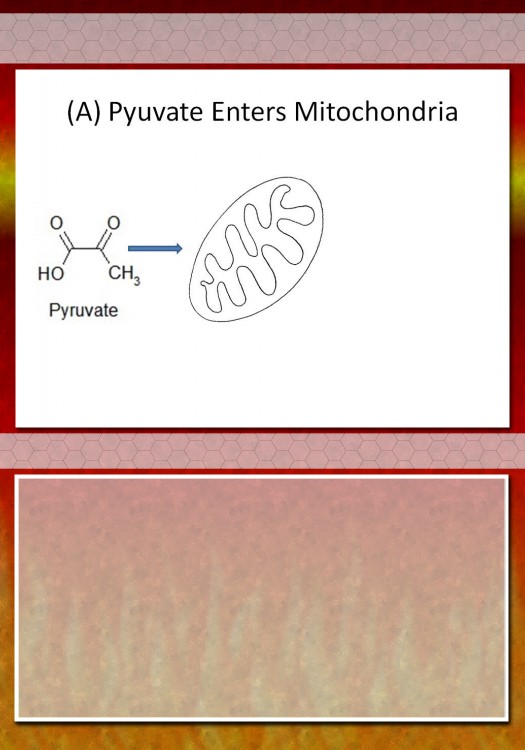 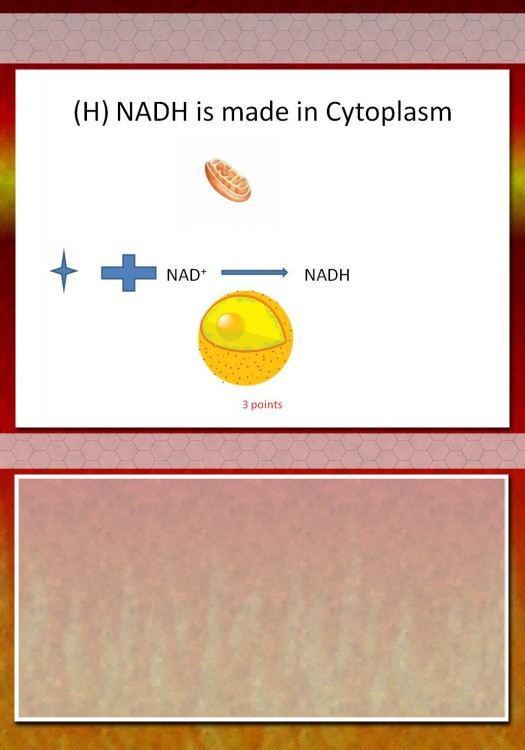 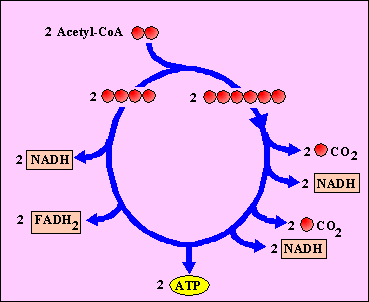 D                           H                                 A                               C                                  E
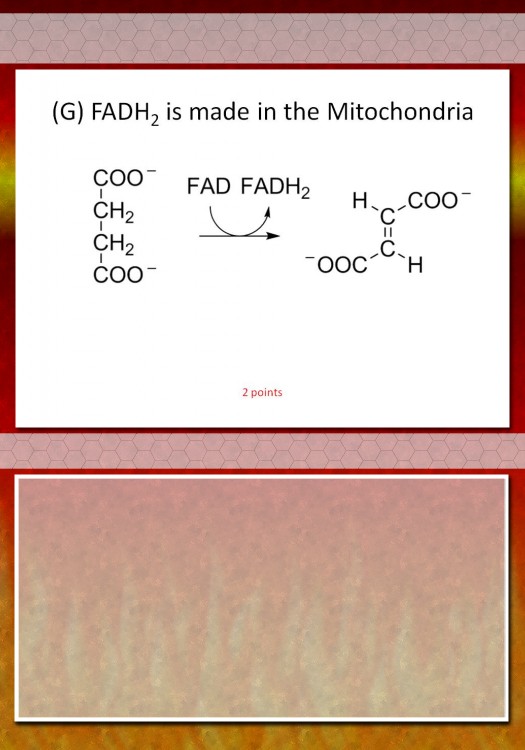 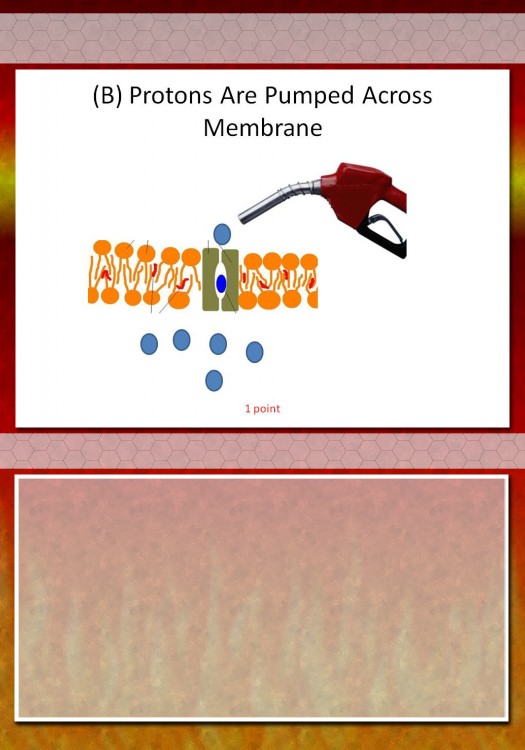 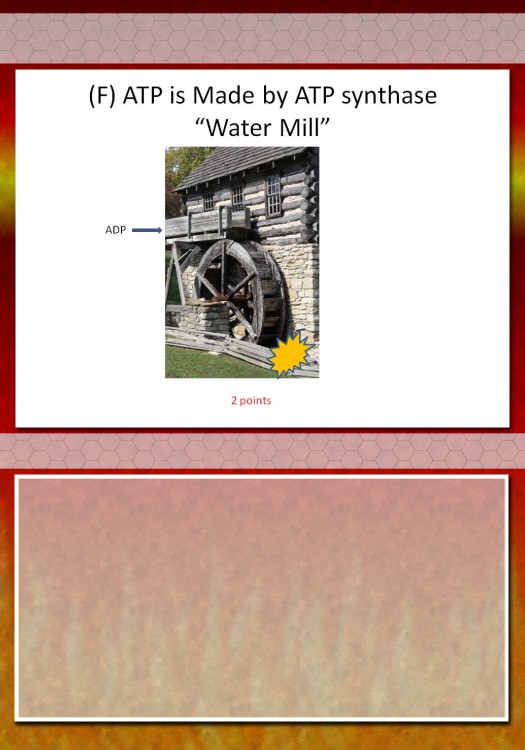 G                                      B                                        F
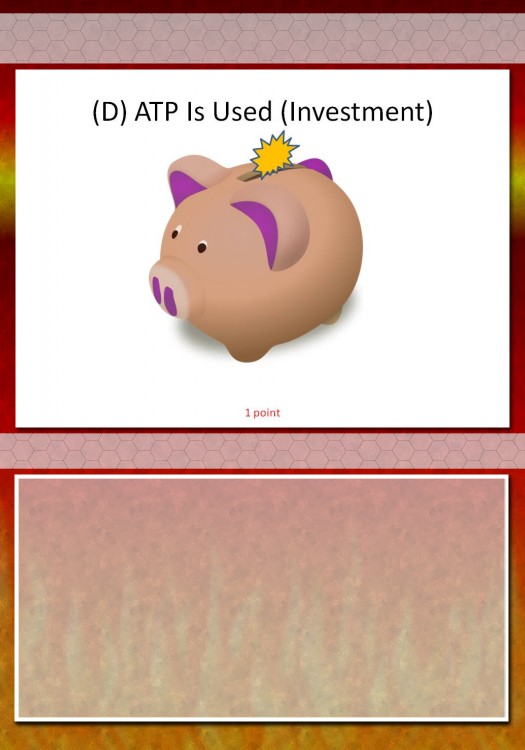 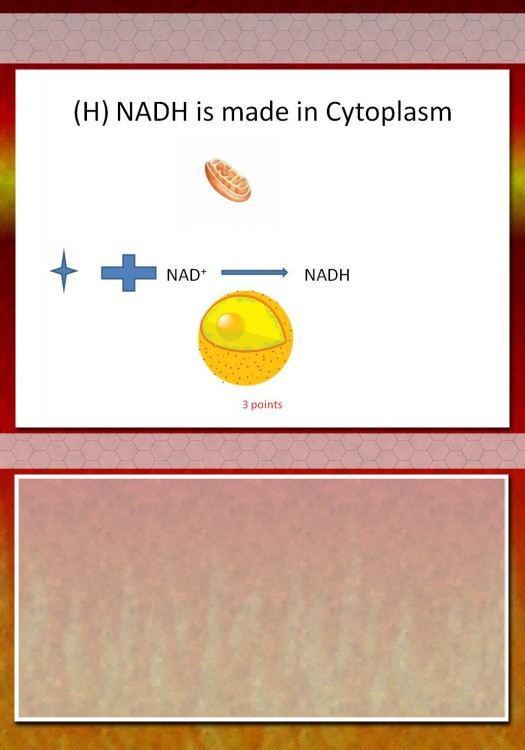 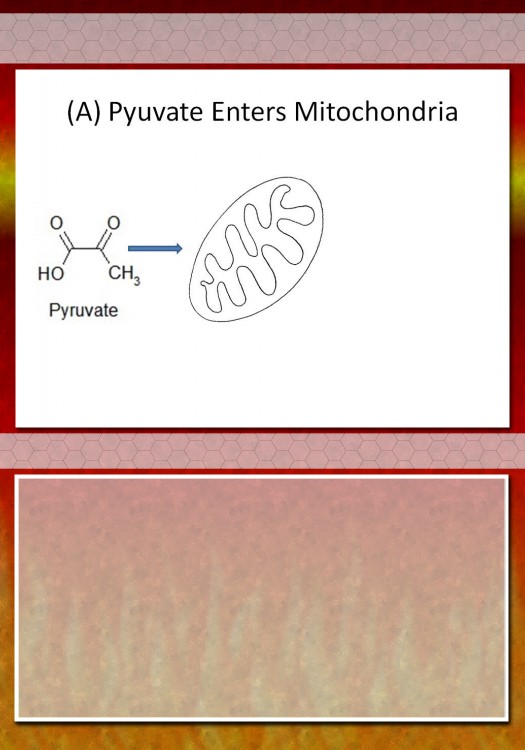 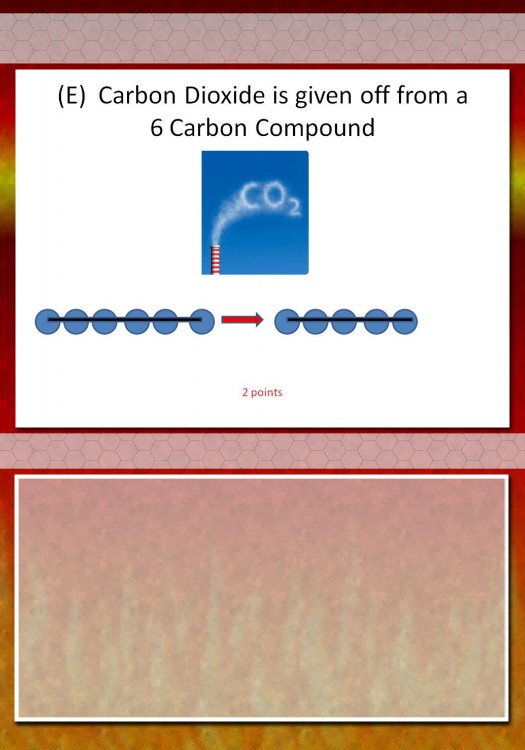 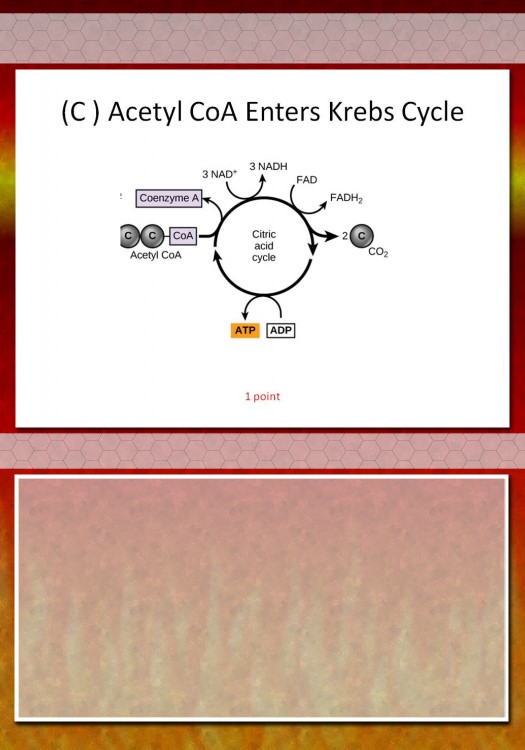 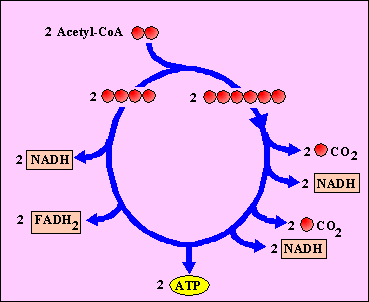 D                             H                              A                                 C                                   E
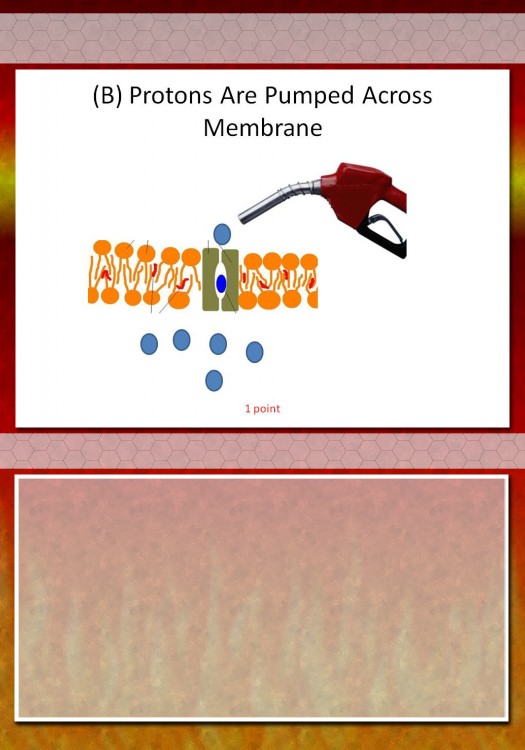 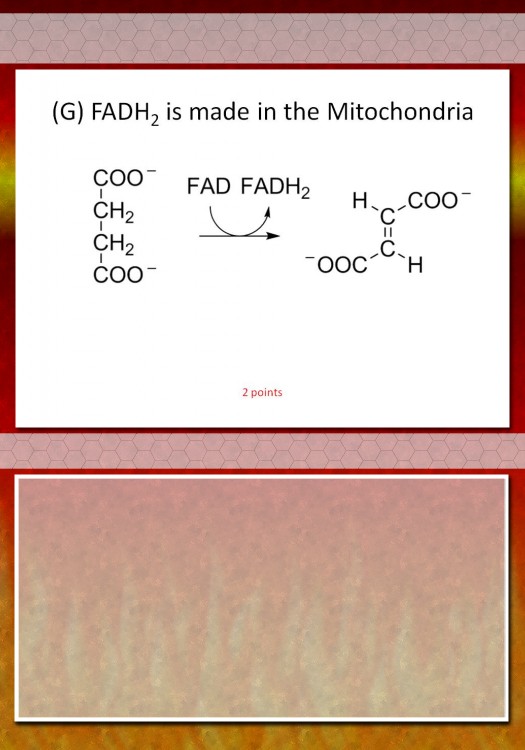 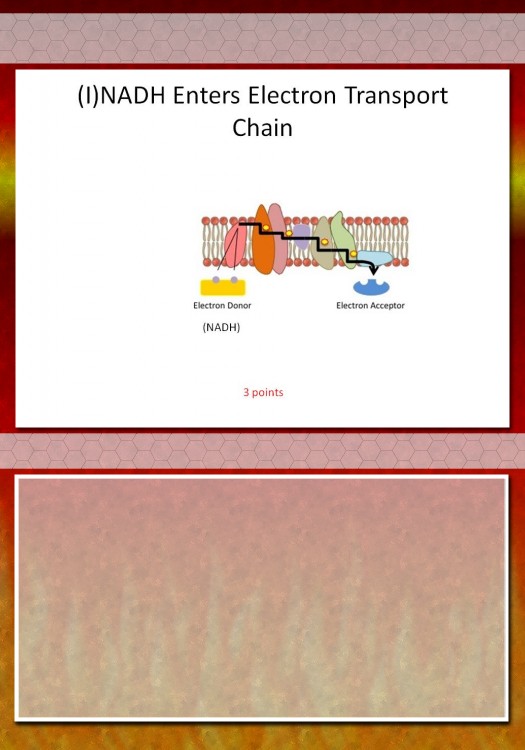 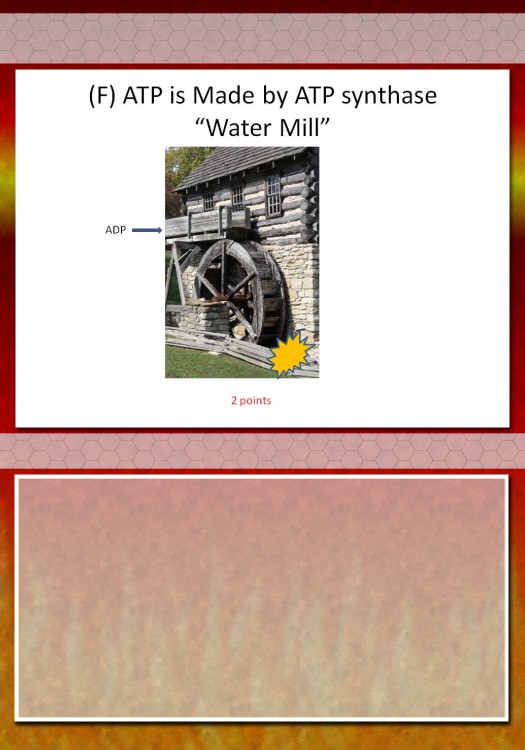 G                        I                             B                                  F